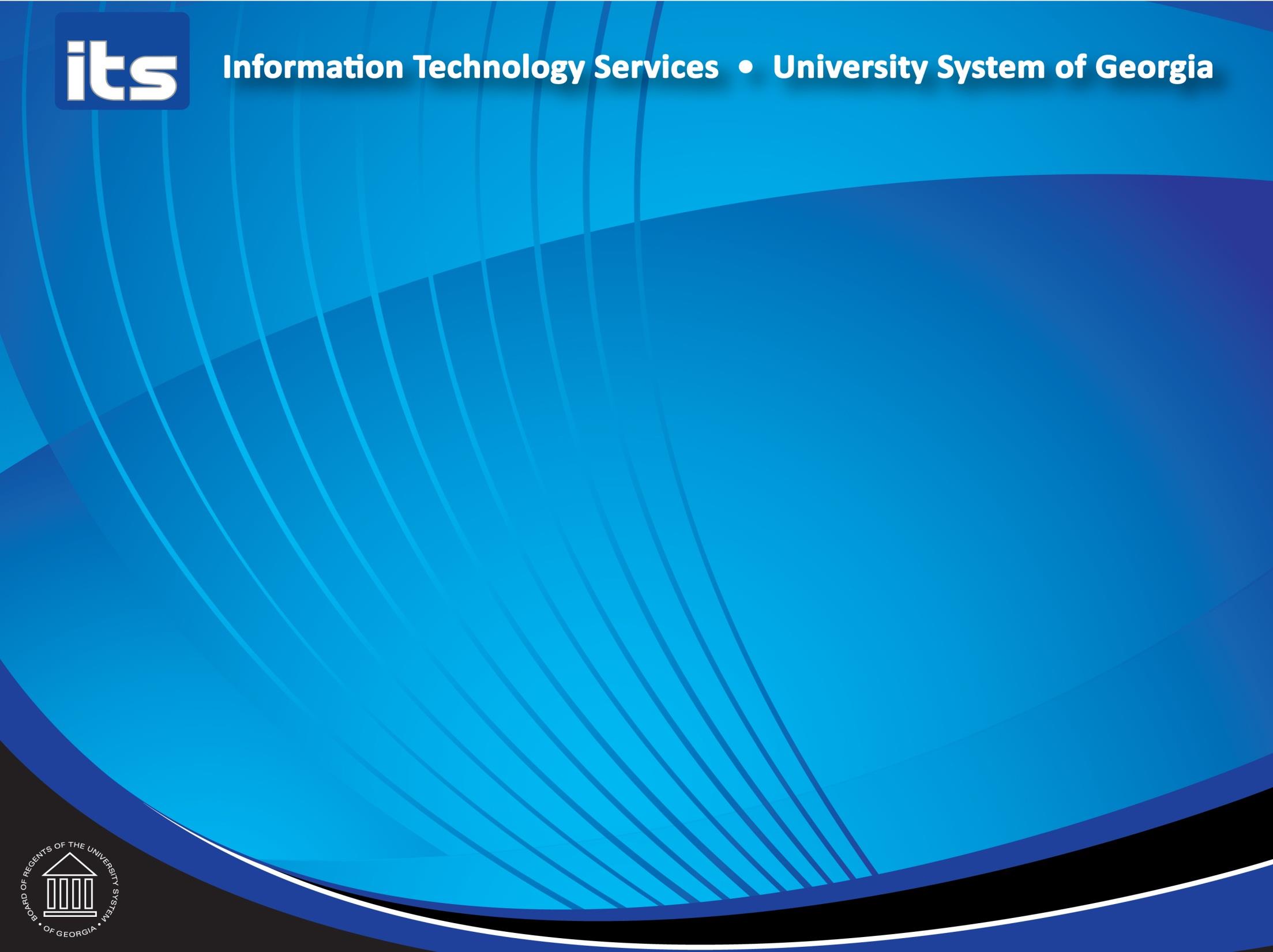 Workflow is Overflowing - PeopleSoft Financials
Presented by
Shelia Sloan - ITS
Overview
PeopleSoft 9.2 is loaded with workflow. This session reviews the changes to previously delivered workflow and some of the new workflow that will be available. You also receive information to think about so you can begin planning your institution's workflow setup in 9.2.
Overflowing
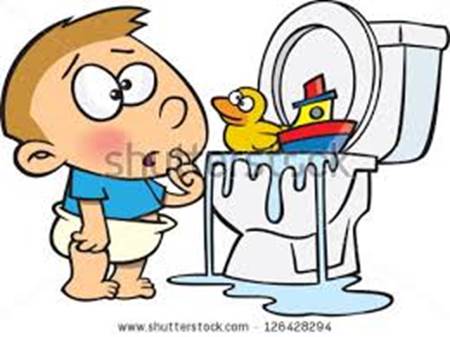 Agenda
What is Workflow
Which Modules will be Utilizing Workflow
Stage Options for Each
Templates for Institutions
What Can the Institution Be Doing Now
Internal Cutoff Dates
State of Transactions
Q&A
What is Workflow?
Many of the daily tasks that you perform are part of larger tasks that involve several steps and several people working together.
For example, when you enter an invoice, you are initiating an approval and payment process: someone else reviews and approves it, and a third person submits payment to the vendor. The term workflow refers to this larger process.
What is Workflow cont’d
Workflow approval enables transactions that are initiated by End Users, to be routed through the system to pre-defined Approvers. 
Each of the Approvers are assigned to a specific workflow approval level. 
As the transaction is passed through each workflow approval level, the Approver is responsible for verifying the information on the transaction.
What is Workflow cont’d
The actions available to an approver through AF include approve, deny, hold and push back. 
Transactions can be approved at the header level, line level, or a combination of the two. All required approvers must approve the transaction to make the status approved.
 A denied transaction sends the transaction back to the user who submitted it into workflow. For example, if a requisition is denied, it will be sent back to the requester.
What is Workflow cont’d
Putting a transaction on hold gives the approver time to gather additional information before making the choice to approve or deny and gives others visibility into why a transaction is taking longer than anticipated to flow through workflow. 
Push back functionality allows the approver to send the transaction back to the prior approver for additional review. For example, if the approver learned of additional information that they believe the first approver was unaware of, they could send the transaction back.
Example of approval level
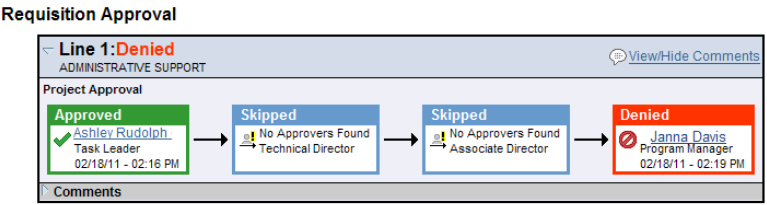 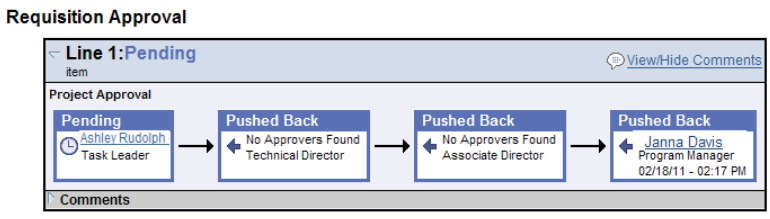 Approvals
Transactions that require approval can be accessed by the approver via the Approver’s Worklist or by going directly into the approval page for the particular transaction. 
The approver will be notified via email of any pending transactions that require their approval
Worklist
Approvals
Approvers can use the User Monitor page to work through pending transactions assigned to them. Individual approvers cannot access other people’s workflow through this page. 
The workflow administrator, however, has access to all workflow transactions through the Approval Monitor page. 
In addition to the actions available to the approver, the administrator also has the ability to resubmit or reassign the workflow.
This functionality is useful in cases where an approver is changed after the transaction is submitted for approval.
User Monitor Page
Approvals
Workflow is configurable by institution and can be setup based on certain criteria.
Each Module will have a standard set of delivered approval options that can be selected.
Escalation notices and reassignment days can be controlled at each institution.
So What Modules Will Use Workflow in 9.2?
ePro Requisitions
ePro Workflow will not change from 8.9
5 Stages of Approval
Department/Project Approval
Fund Code Approvals
Amount Approvals
NIGP Code Approvals
Buyer Approval
[Speaker Notes: Same approval roles will be in place here from 8.9]
Expense Transactions
Expenses Workflow will not change from 8.9
5 Stages of Approval
Department Level 1 Approval
Department Level 2 Approval
Project/Grant Approval
Reviewer
AP Auditor Approval
Accounts Payable Transactions
Accounts Payable Workflow will be used in 9.2
2 Stages of Approval
Asset Approval – Missing Profile ID
BOR_VOUCHER_ASSET_APPR
Budget Reference Approval
BOR_VOUCHER_BUD_REF_APPR

BOR_AP_ADMINXX
[Speaker Notes: There will be new security roles associated with this.]
Purchasing Transactions
Purchasing Workflow will change from 8.9
3 Stages of Approval
Asset Approval – Missing Profile ID
BOR_PO_ASSET_APPR
Budget Reference Approval
BOR_PO_BUD_REF_APPR
Buyer Approval
BOR_BUYER_APPR
BOR_PO_ADMINXX
General Ledger Journal Transactions
Journal Workflow will change from 8.9
1 Stage of Approval as in 8.9
Will Use the new Approval Framework in 9.2 to route the transactions
Should eliminate the self approval issues from 8.9
ROLE is still BOR_GL_JRNL_APPR
New BOR_GL_ADMINXX for workflow admin
Commitment Control Budget Journal Transactions
Budget Journal Workflow will be used in 9.2
1 Stage of Approval 
Will Use the new Approval Framework in 9.2 to route the transactions
BOR_KK_BUD_APPR
BOR_KK_ADMIN71
What Does This All Mean?
Workflow is configurable by business unit
ITS will be sending out templates for approval options for each institution
Each institution is responsible for selecting desired approval stages
ITS will configure those in the UAT environment for UAT testing.
Sample Workflow Requirement Doc
What Can the Institution Be Doing Now
Define Current Business Process and Requirements for Approving Transactions in Each Area at the Institution.
Map those to the Approval Options delivered by ITS using the stage templates that will be sent out.
Start cleaning up Old transactions.
Set internal cutoff dates for transaction entry closer to go live.
Questions?


Thank you for attending!
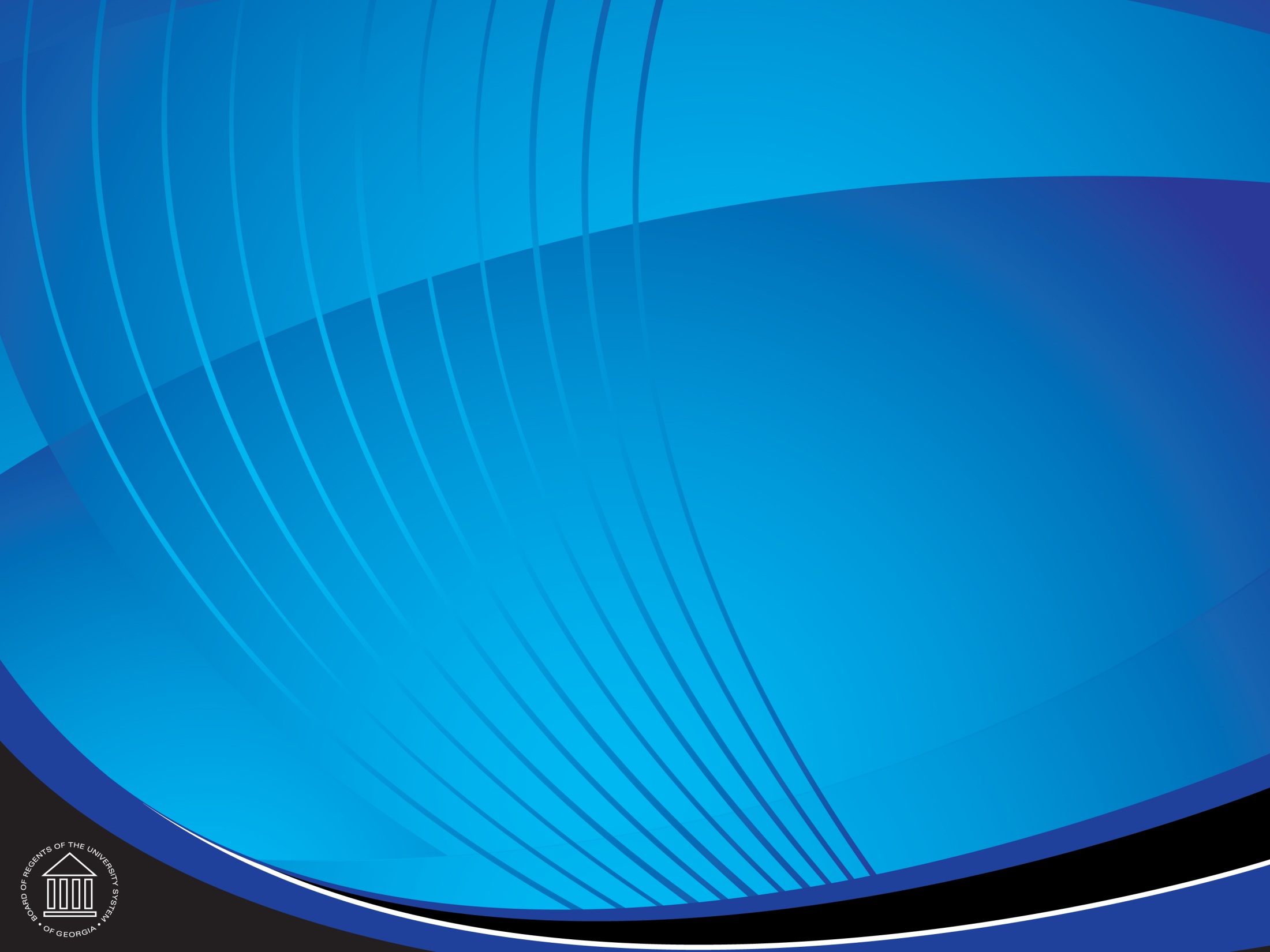 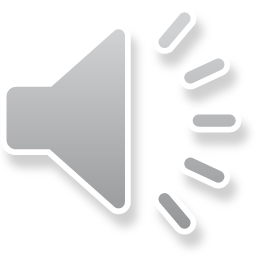 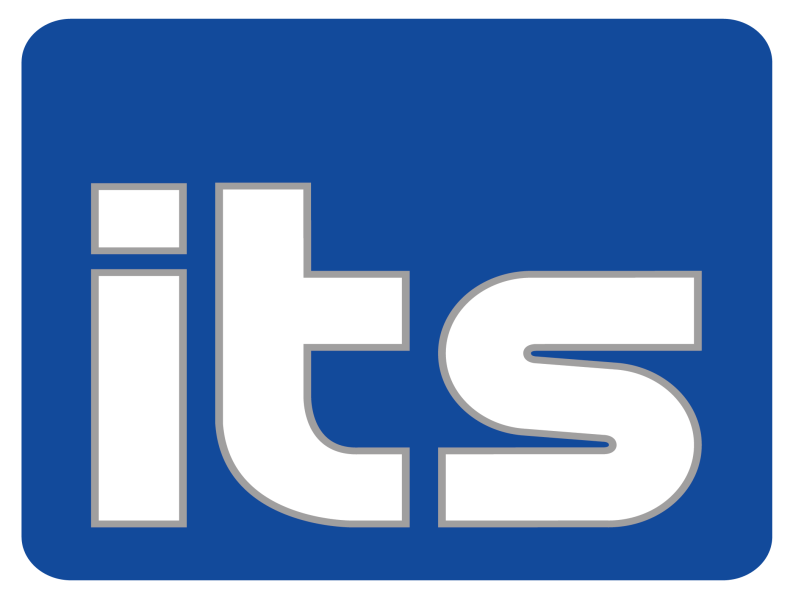 University System of Georgia
Information Technology Services